CTE Revitalization Grant 2023-25
Technical Assistance Webinar #3 – Wednesday, October 25, 2023 | 3:00-4:00 p.m. 
Building Your CTE Revitalization Application CTE and Equity, Reporting, and Budgeting

This session will be recorded.
[Speaker Notes: Gabby]
Welcome
Please introduce yourself in the chat-
Name, school, and what you are thinking of doing with CTE Revit Funds for 2023-2025
RFA Overview
2023-2025 CTE Revitalization Grant
CTE Revitalization Grant website
RFA/Request for Application
Deadline for submission: Monday, November 6, 2023 | 5:00 p.m. PST
Focus
Create a new CTE Program of Study or revitalize/evolve an existing program
Eligibility
public school district; Education Service District (ESD); public school; public charter school or combination (in Oregon)
Support
Technical Assistance Webinars  
CTE Revit Team email
CTE and Equity
ODE Education Equity Stance
Education equity is the equitable implementation of policy, practices, procedures, and legislation that translates into resource allocation, education rigor, and opportunities for historically and currently marginalized youth, students, and families including civil rights protected classes. This means the restructuring and dismantling of systems and institutions that create the dichotomy of beneficiaries and the oppressed and marginalized.
Diversity in Oregon
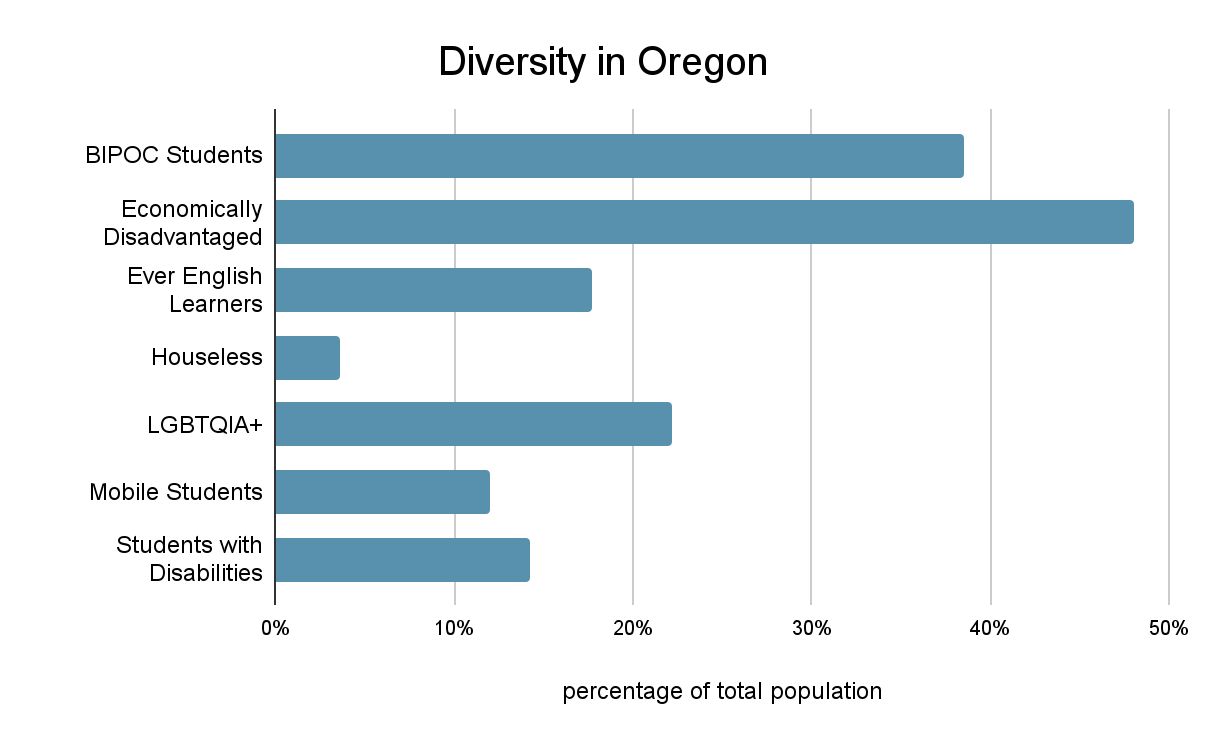 [Speaker Notes: Data from 2021]
Most Pivotal Question
How will this project increase participation, support, and retention of historically and currently marginalized students in your community?
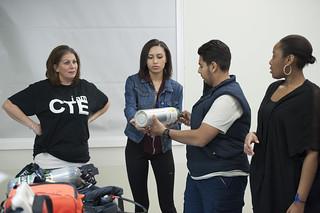 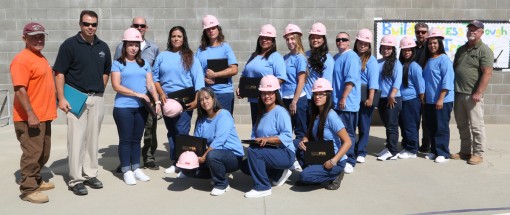 Matching Demographic Data with Outcomes
Enrollment in CTE compared to Total Population
90% reports
Work-Based Learning reports
Needs Assessments
Measuring Student Impact
Successful applicants will demonstrate their understanding of the local community by aligning demographic data with project outcomes, including a method for measuring and reporting student impact.
Identify the specific activities within this project that are intended to recruit historically and currently marginalized students.
Identify specific activities within this project that are intended to provide support of historically and currently marginalized students.
Identify specific activities within this project that are intended to help retain historically and currently marginalized students.
Examples of Specific Activities for Recruitment
Your district might choose to offer a job fair that highlights employers of color, or employers with disabilities.  
Your district includes interpreters for the languages of your community in informational meetings.
Any recruitment materials are offered in languages of the community and feature pictures of diverse populations.
Samples of Specific Activities to Provide Support
Your district seeks information from the community to understand student needs and provide the necessary supports.  
Surveys
Parent meetings
Advisories
Focus groups
School counselors discuss with students any strengths or weaknesses of current CTE programming.
Suggested Retention Strategies
Examine scheduling practices to ensure access for all courses. 
Provide culturally responsive training for CTE teachers and counselors.  
Examine monetary barriers for access.
Continue to listen to students and community about needs.
Reporting Process
[Speaker Notes: Linda]
Reporting Timeline
Update #1		due 		May 24, 2024
	Update #2		due 		September 27, 2024
	Update #3		due 		December 18, 2024
	Update #4		due 		March 31, 2025
	Final Update		due 		October 10, 2025	

All CTE Revitalization Grant funds must be expended and goods delivered by June 30, 2025.
[Speaker Notes: Linda]
Reporting Topics
Partnerships
Project Progress
Activities
Successes
Challenges
Student Engagement
Questions for ODE
Photos/Press Clippings/etc.
[Speaker Notes: Linda]
Update Form Sample
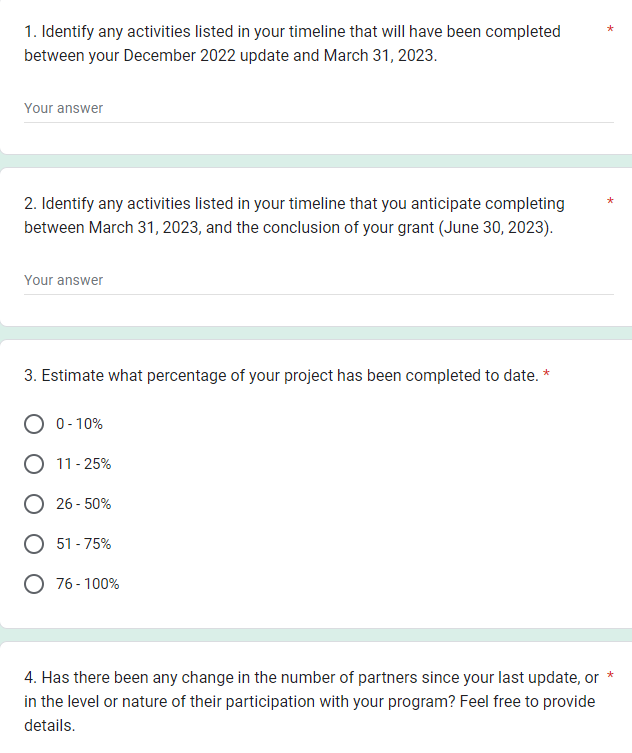 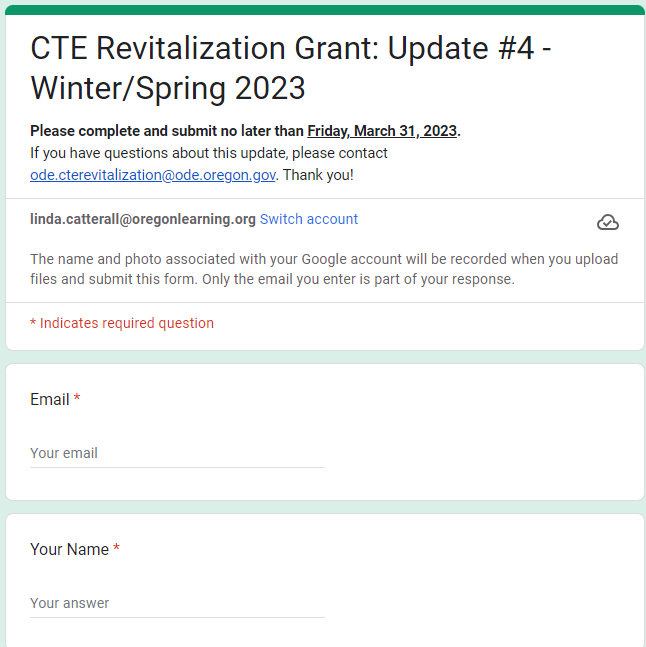 Budgeting
[Speaker Notes: Linda]
Budget Worksheet
Required, but will not be scored separately
Adds context for reviews and aids in understanding
Matching funds not required, but are considered as an indicator of partner support
Braiding funds: Student Success Act, High School Success, other funds
Think about sustainability when building the grant concept
Budget Worksheet Image
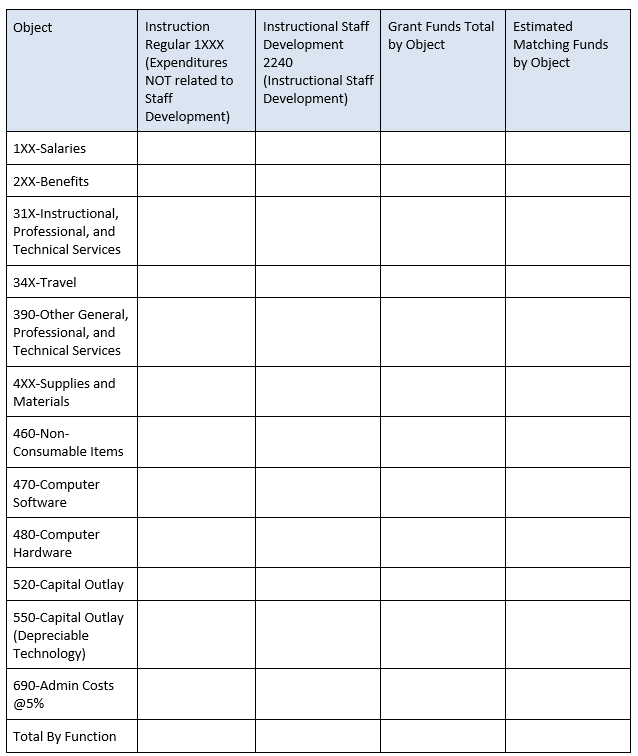 Budget Narrative
Literally, the story behind the numbers
Links costs and investments to the proposed activities and outcomes
Examples: equipment and improvements, professional and technical services, supplies and materials, curricula, staff expenses
Budget: Infrastructure Costs
For infrastructure projects, please provide evidence that the budget narrative has been reviewed by appropriate fiscal staff or contractors
Official bids are not required, BUT do your homework
Budget: Required Meeting
One required meeting: February 7, 2024
Grant team (minimum of two individuals) must attend
Currently virtual
If held in person, Revit funds may be used to defray associated costs
Application Deadline
Application Submission Deadline:

  Monday, November 6, 2023

No later than 5:00 p.m. PST
[Speaker Notes: Linda]
Upcoming Webinar
Wednesday, November 1    3-4pm
Office Hours for Applicants
[Speaker Notes: Linda]
Contact Information
Contact the CTE Revit Grant Team:

Dan Findley | KC Andrew | Linda Catterall
ode.cterevitalization@ode.oregon.gov
[Speaker Notes: Linda]
Questions
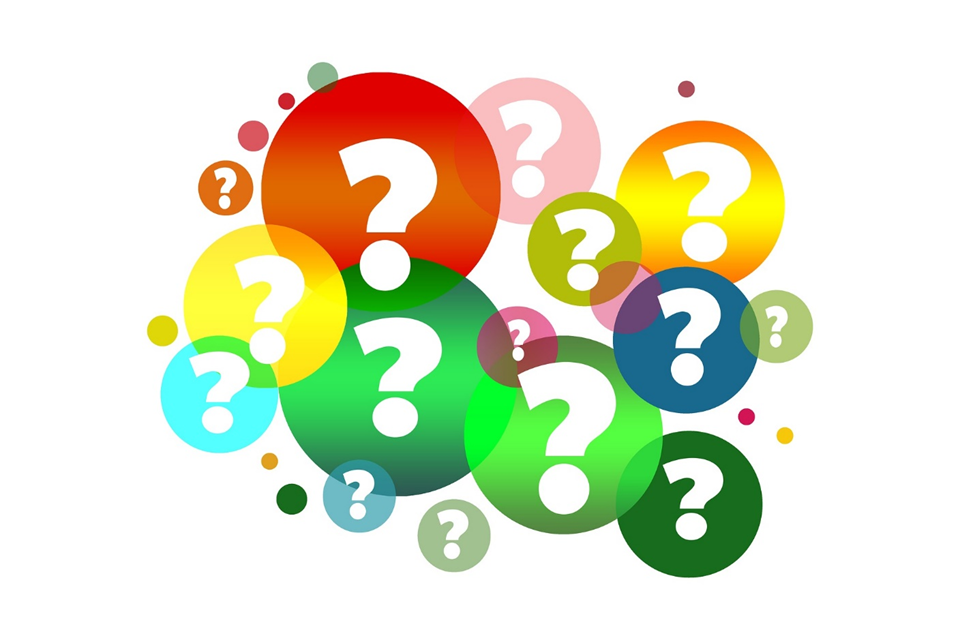 [Speaker Notes: Linda]